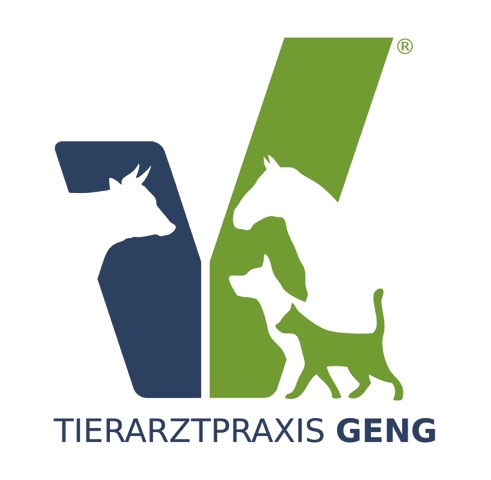 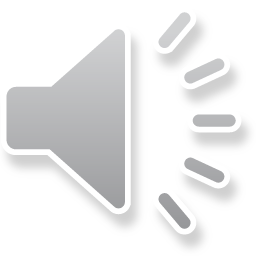 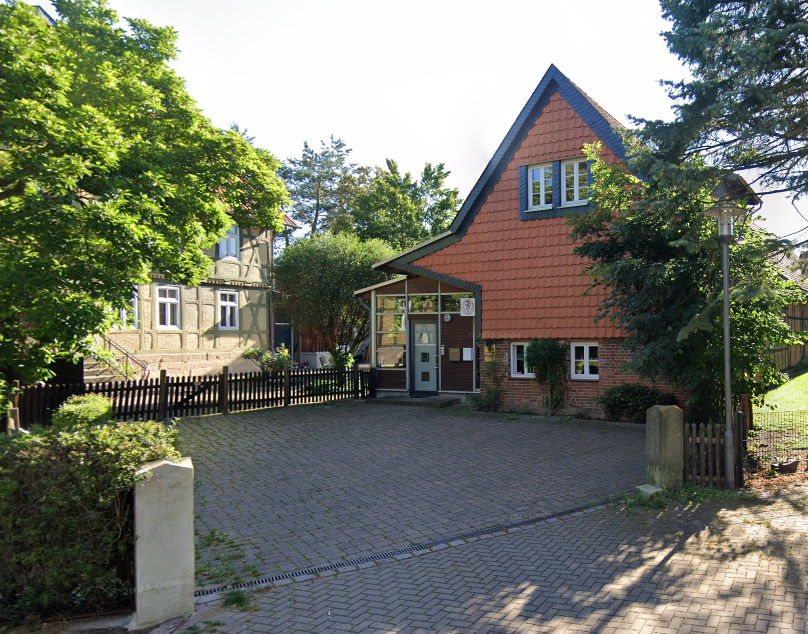 James Herriot Romantik trifft Moderne
Ob Großtierspezialist….
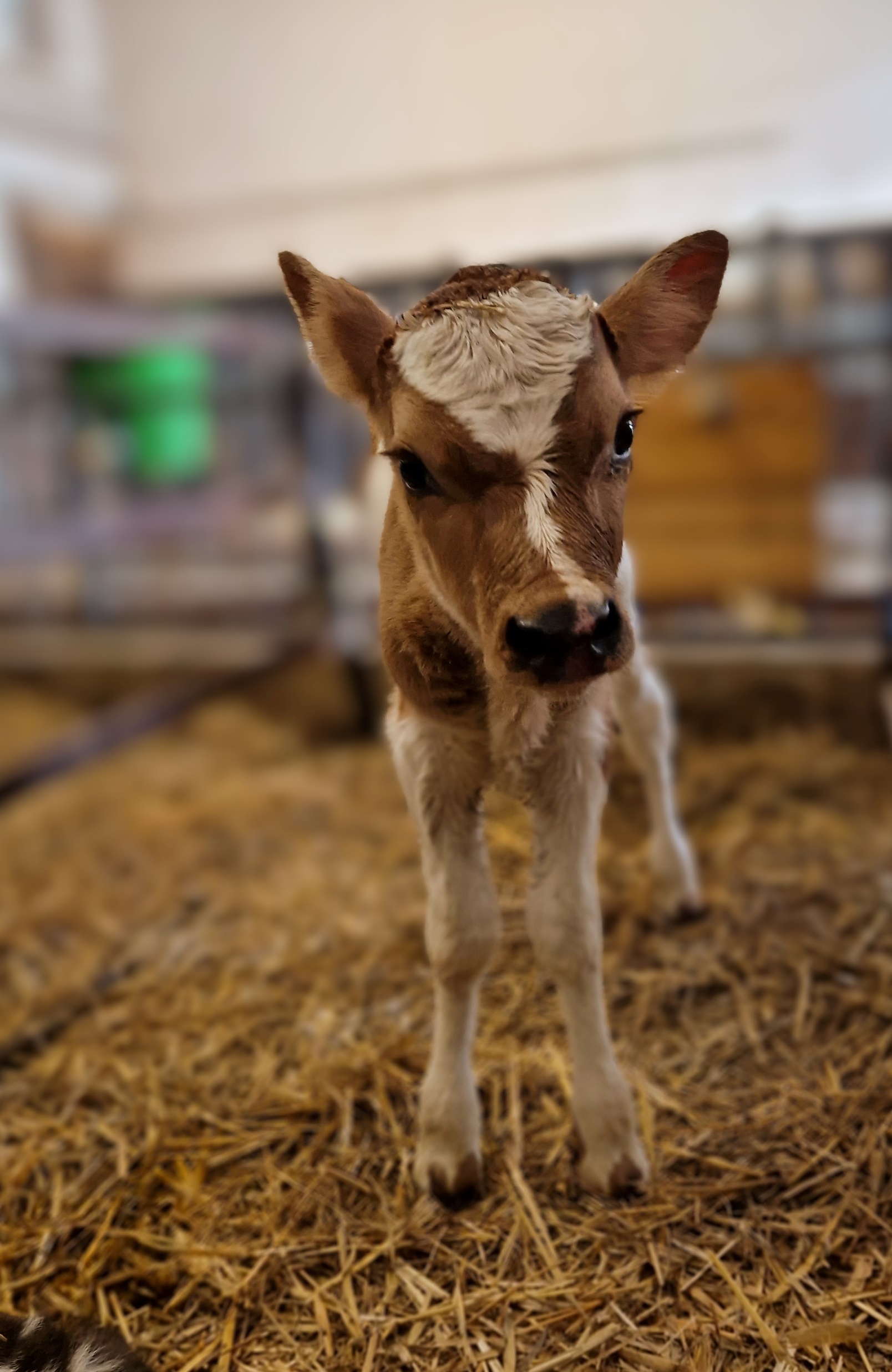 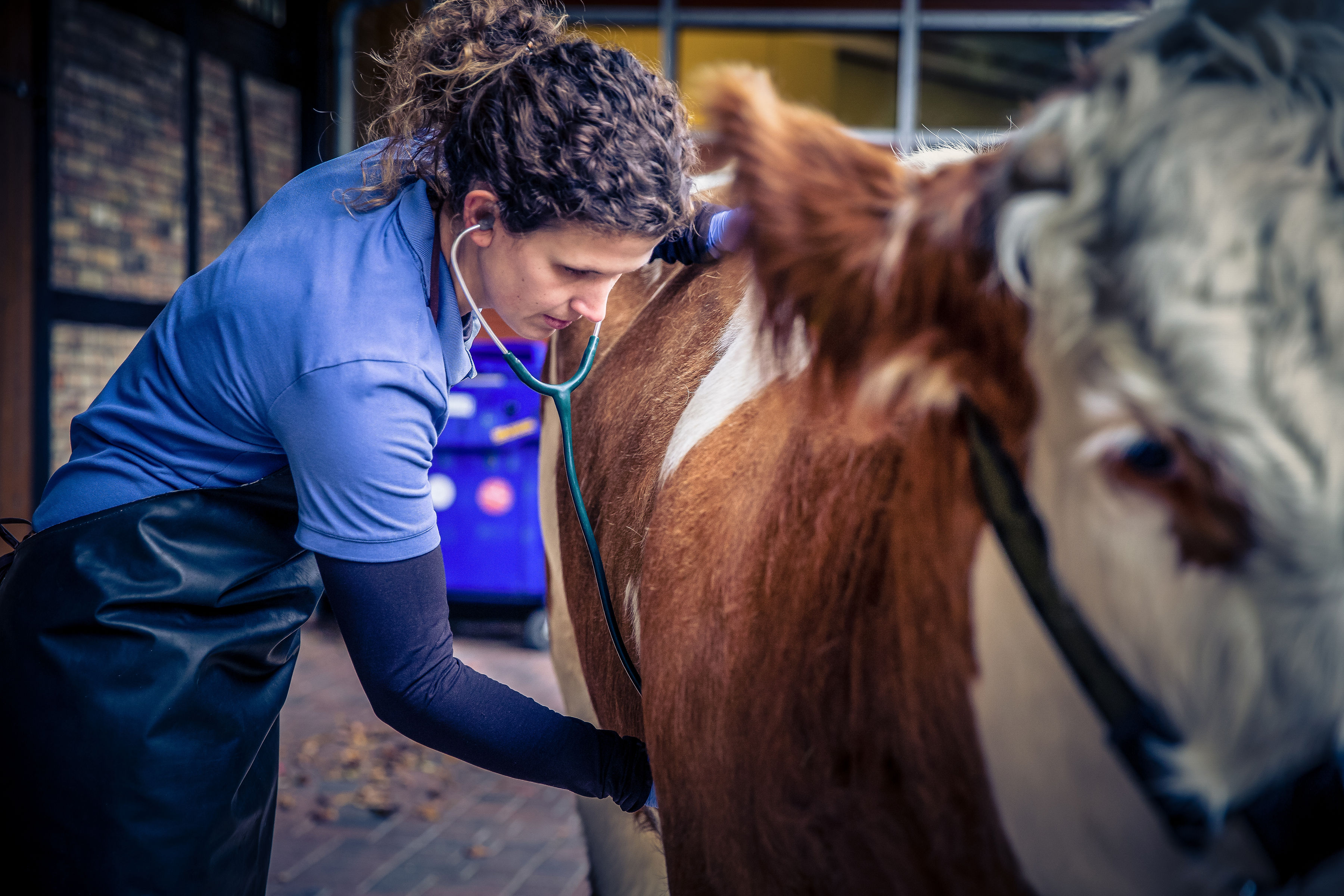 oder…
Kleintierspezialist…
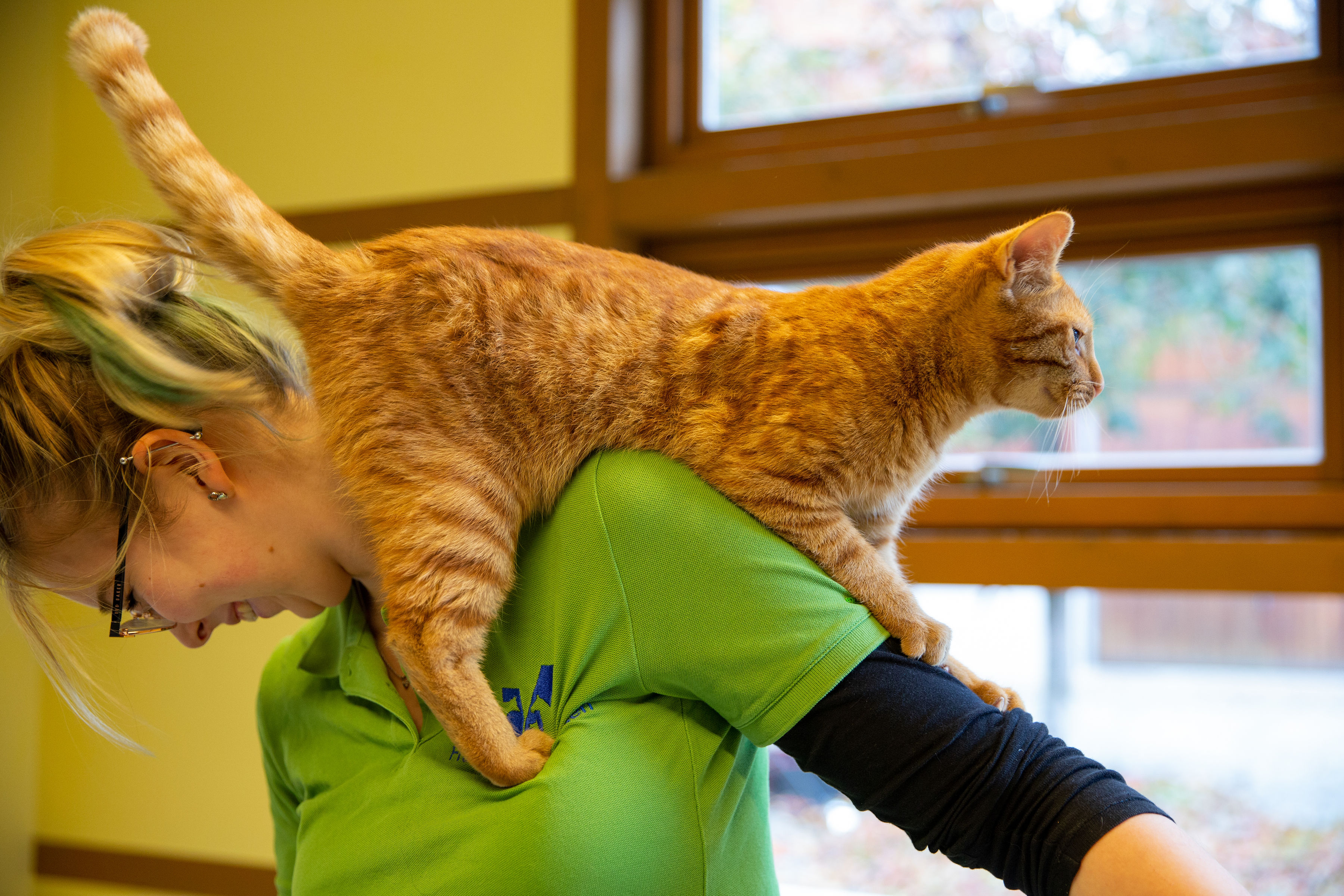 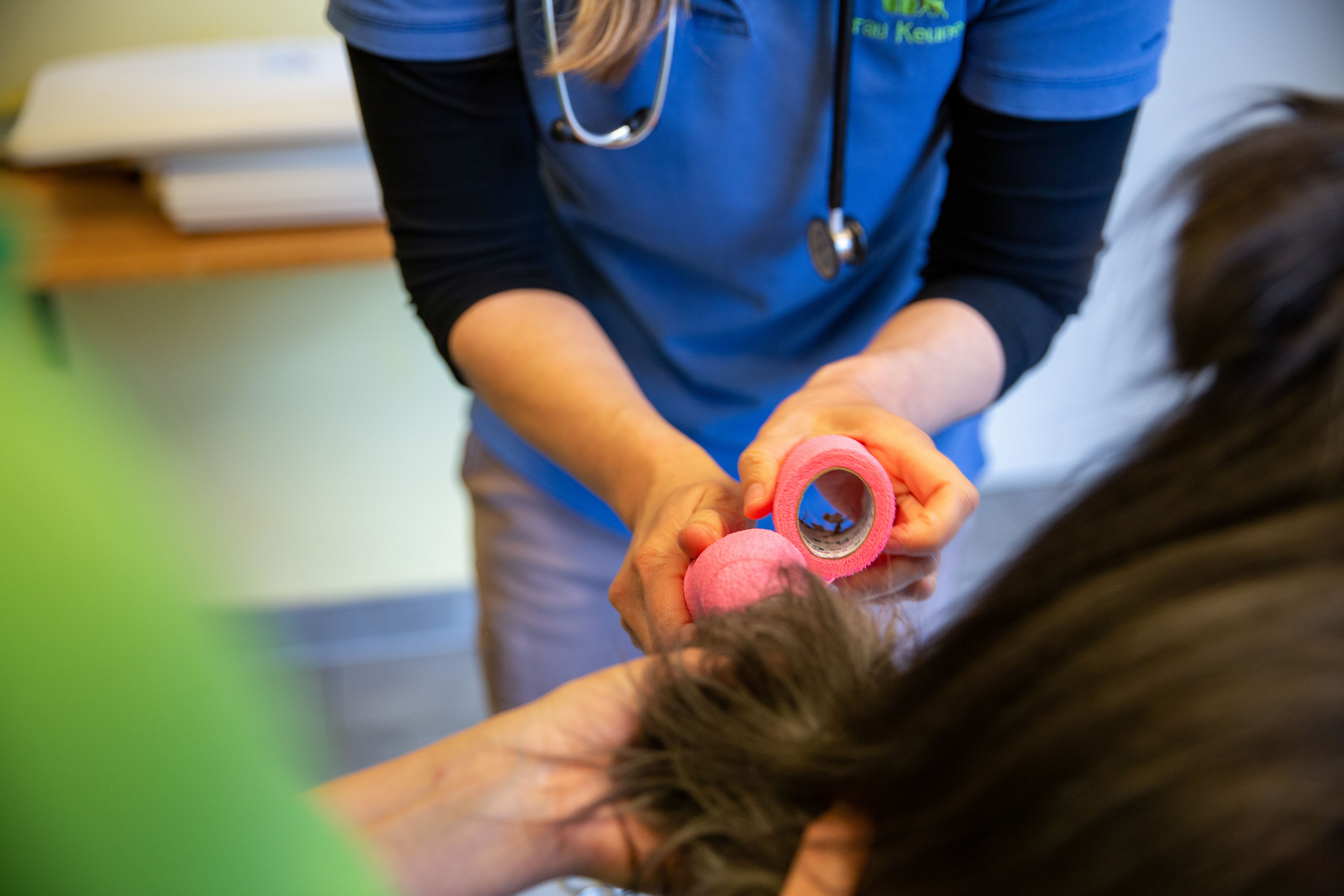 bei uns…
kommt jeder auf seine Kosten!
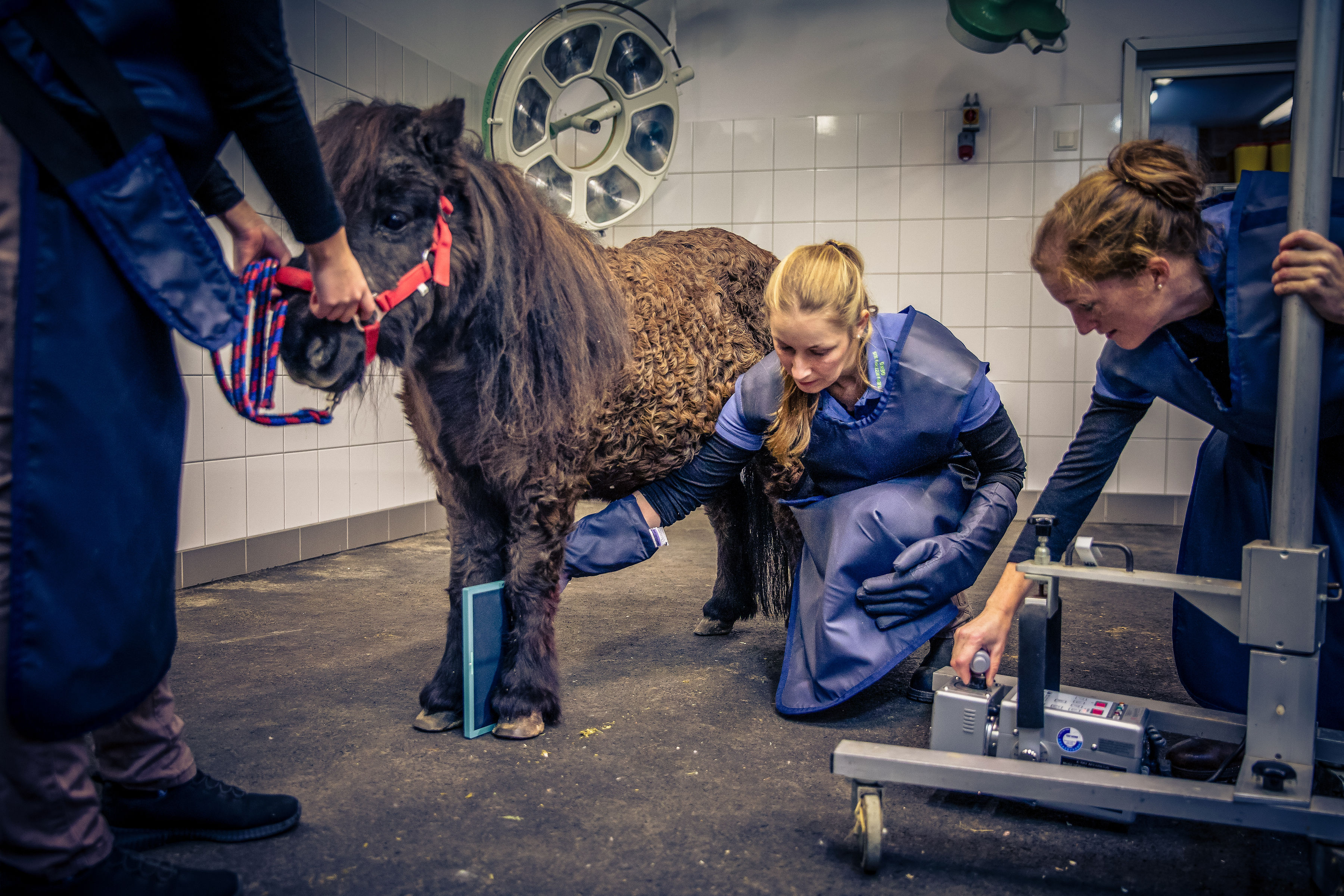 Hoch modern ausgestattet …
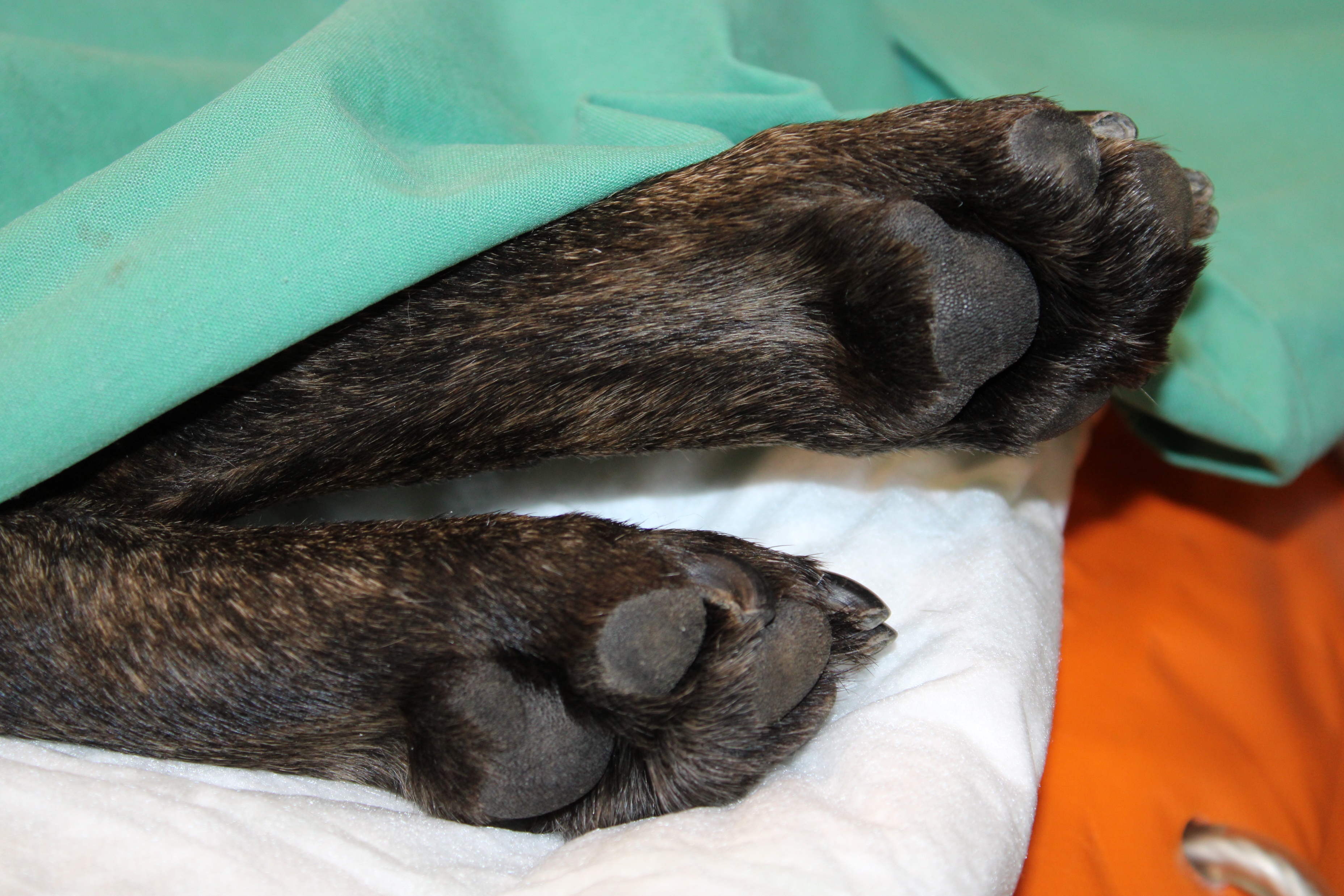 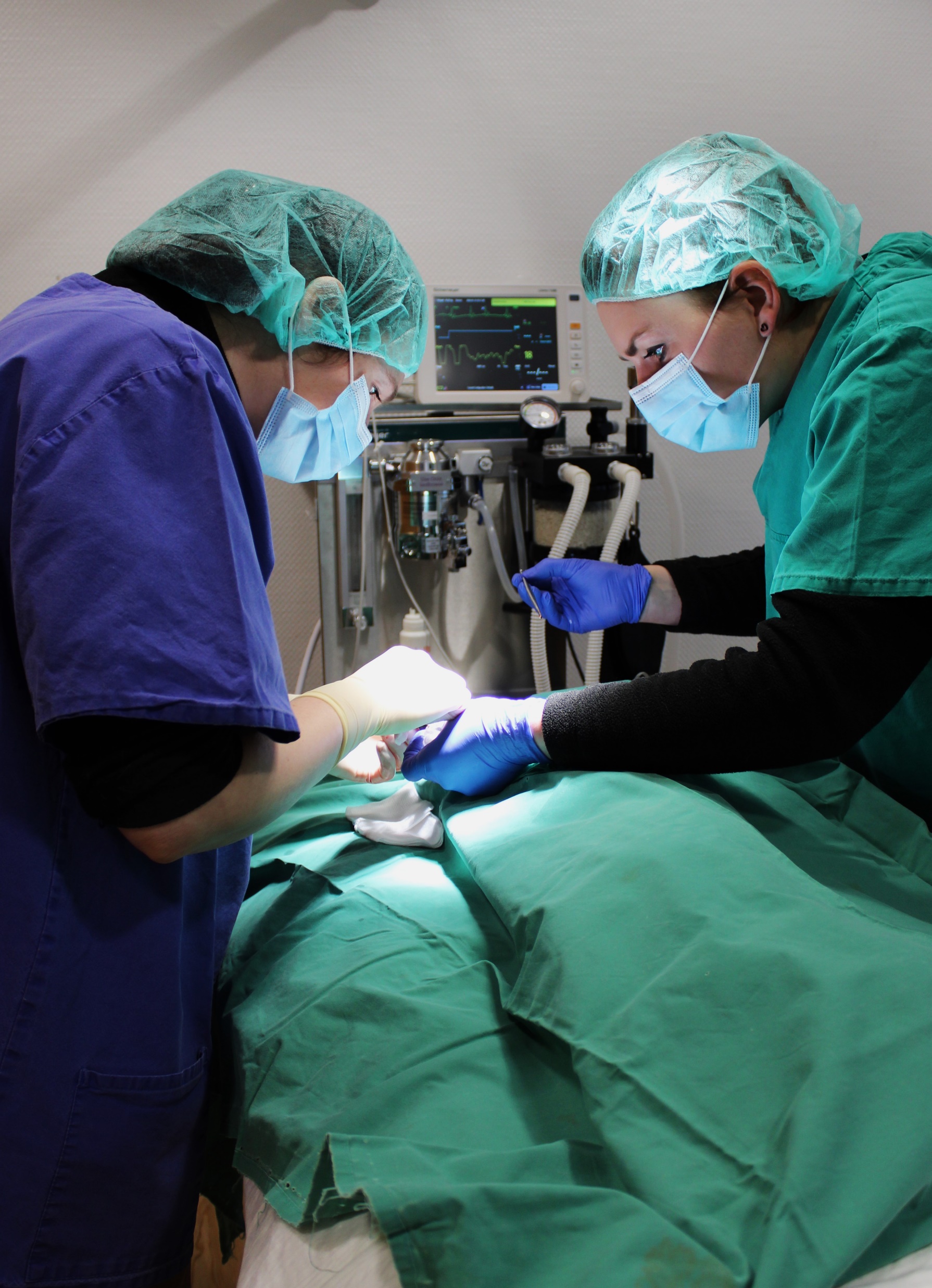 … und dennoch auf dem Teppich geblieben
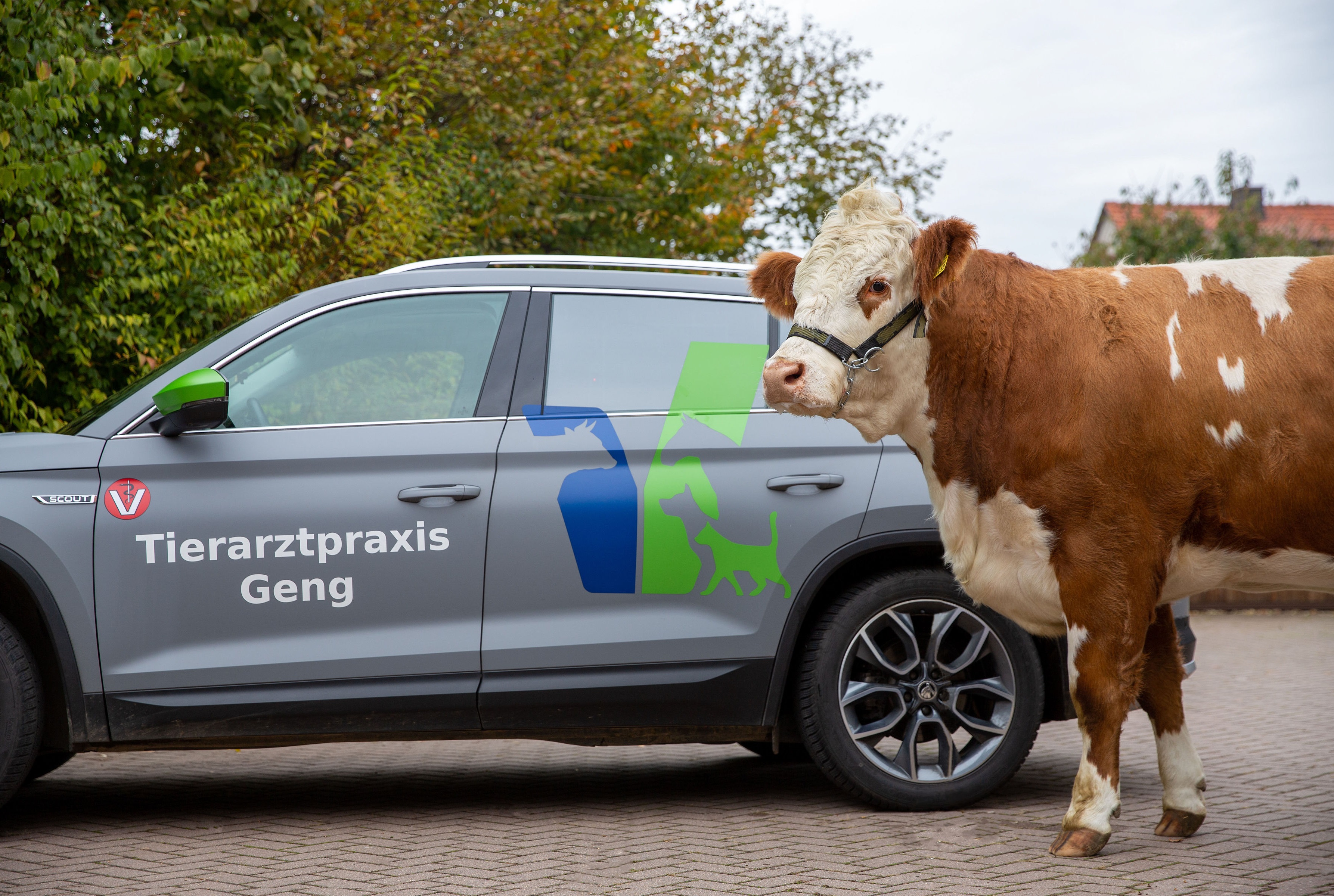 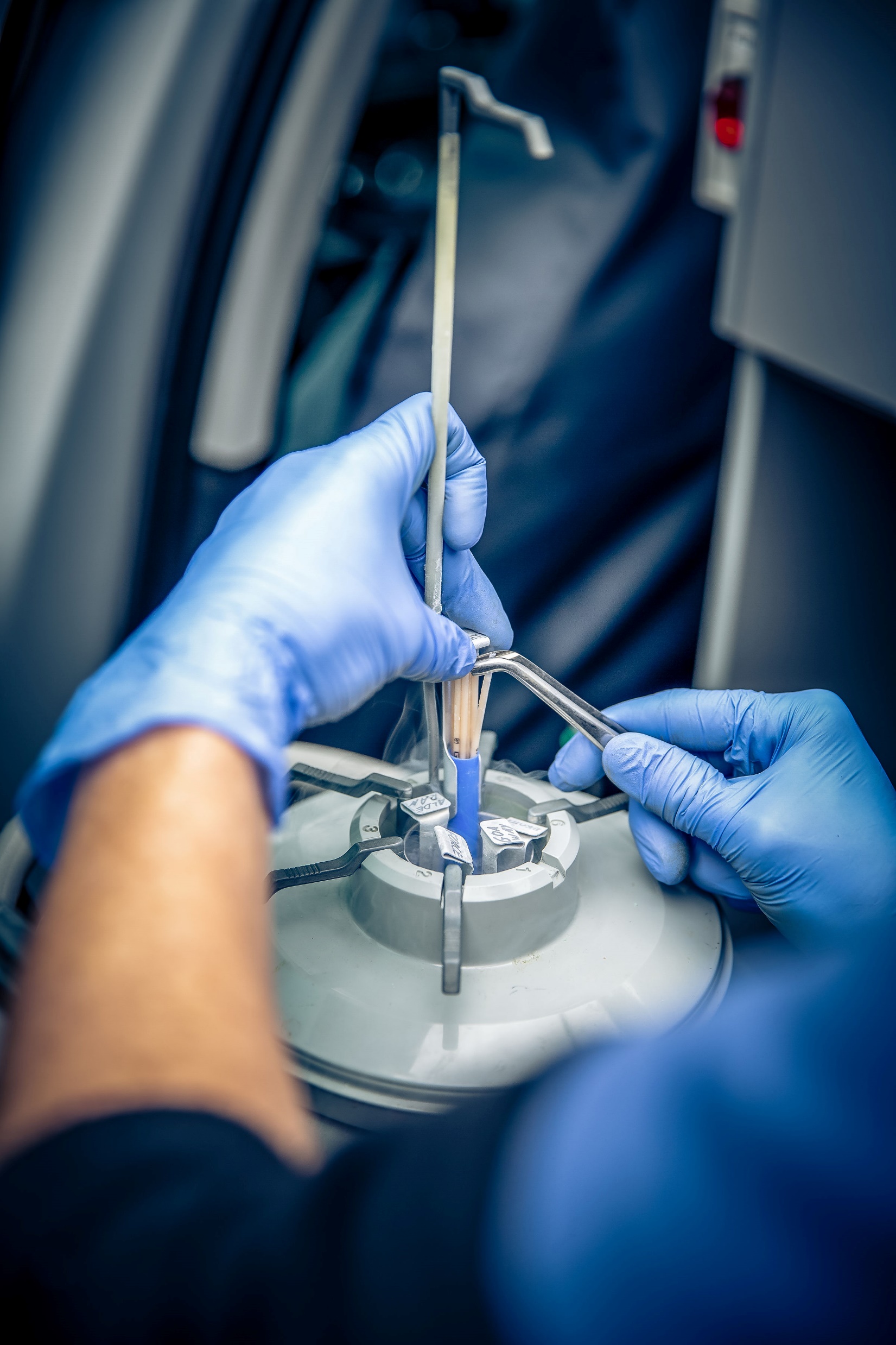 Hochwertige, komfortable
Praxisfahrzeuge mit 
top Equipment
Junge, schnell
 wachsende Praxis
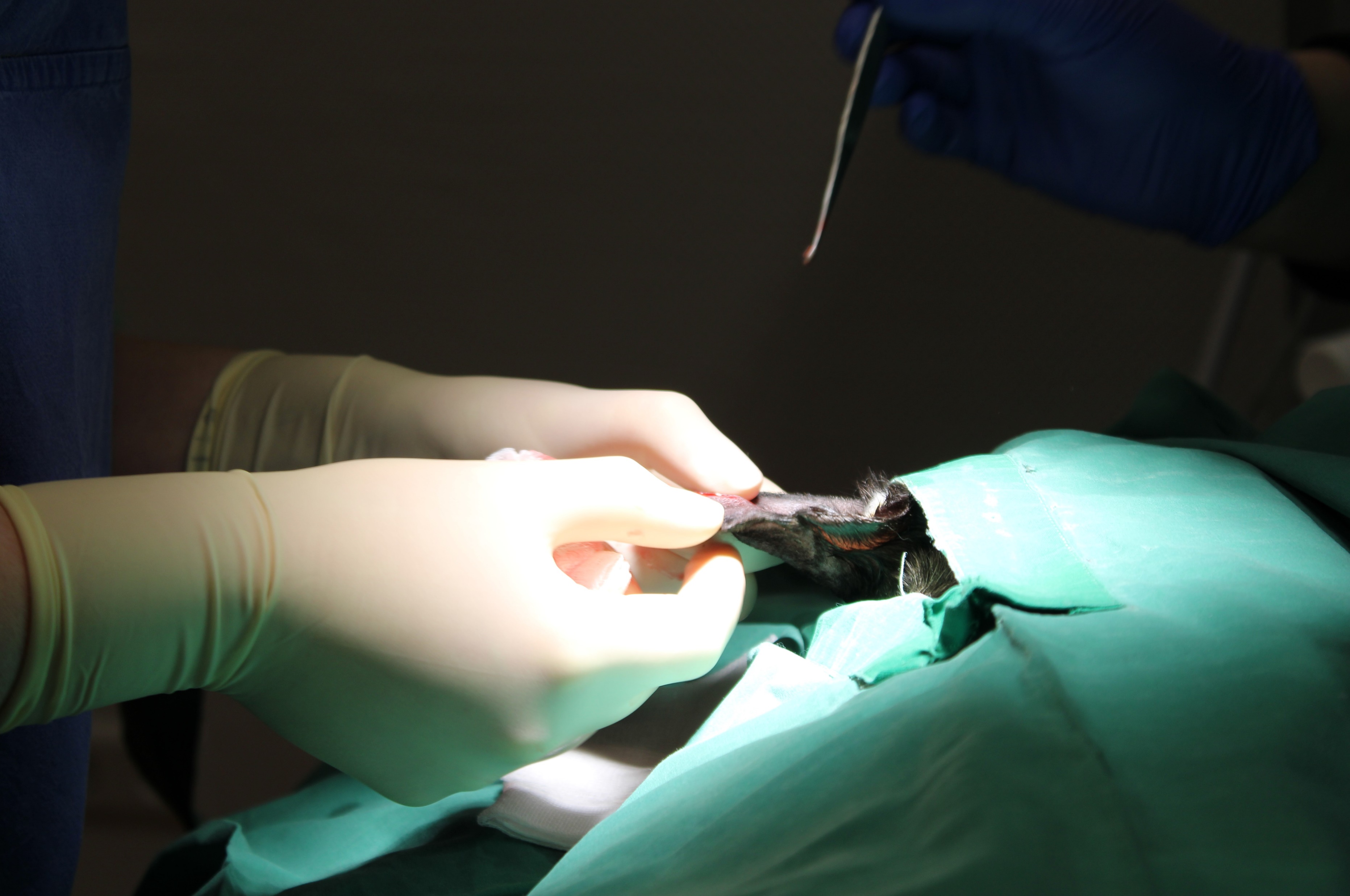 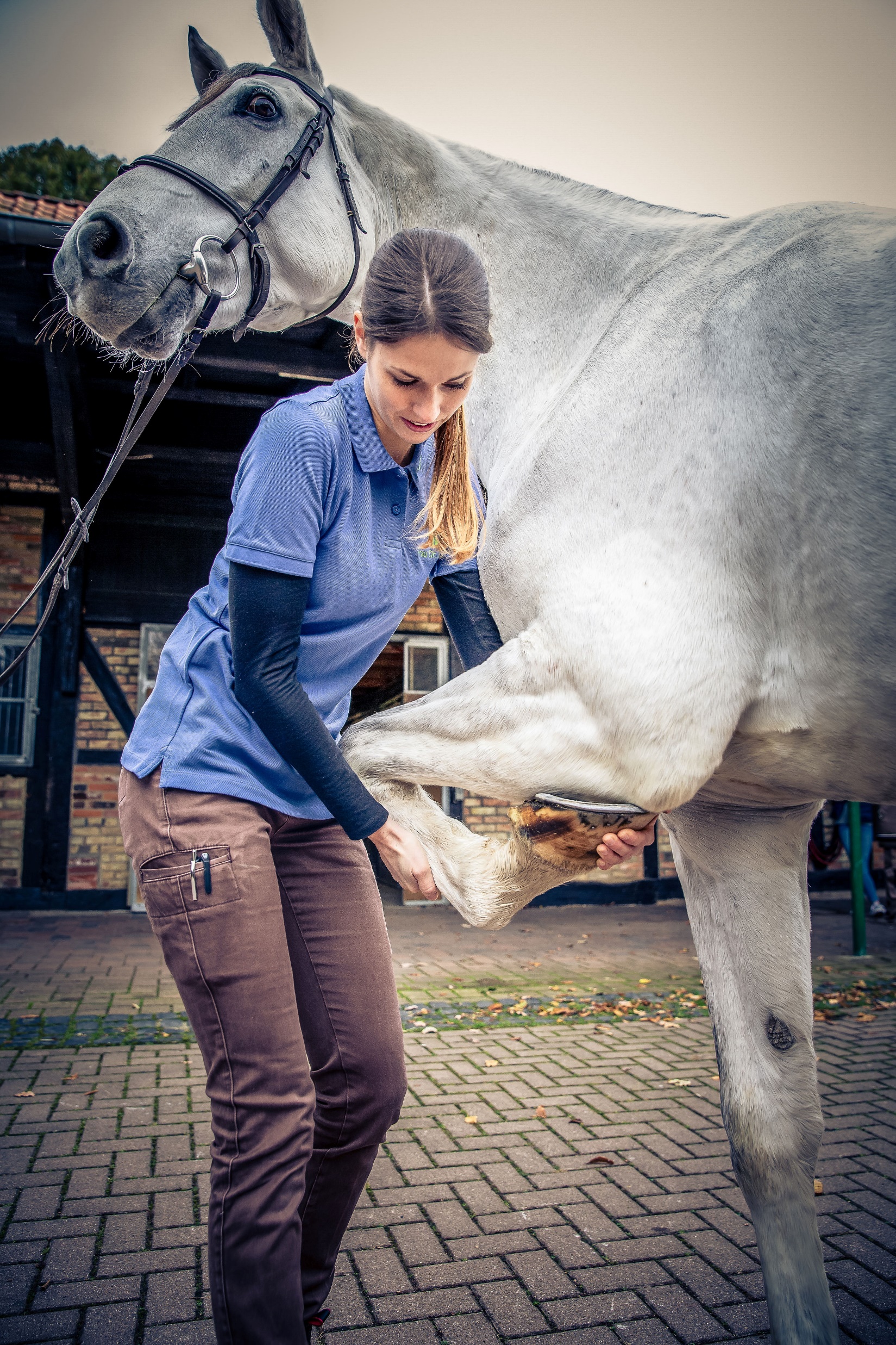 mit 2 Standorten für Kleintiere und einer Station für Großtiere
Eigenverantwortliches Arbeiten
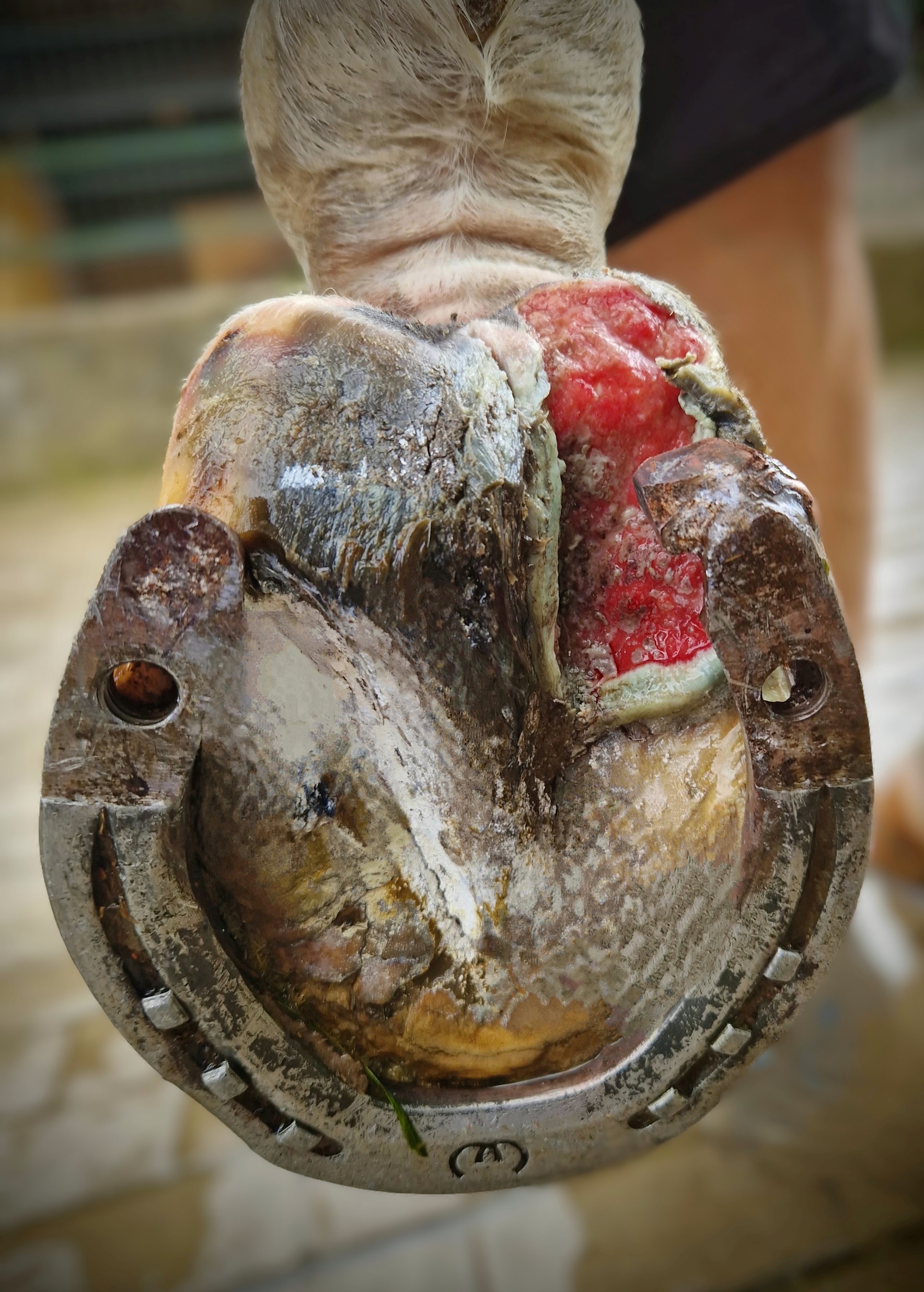 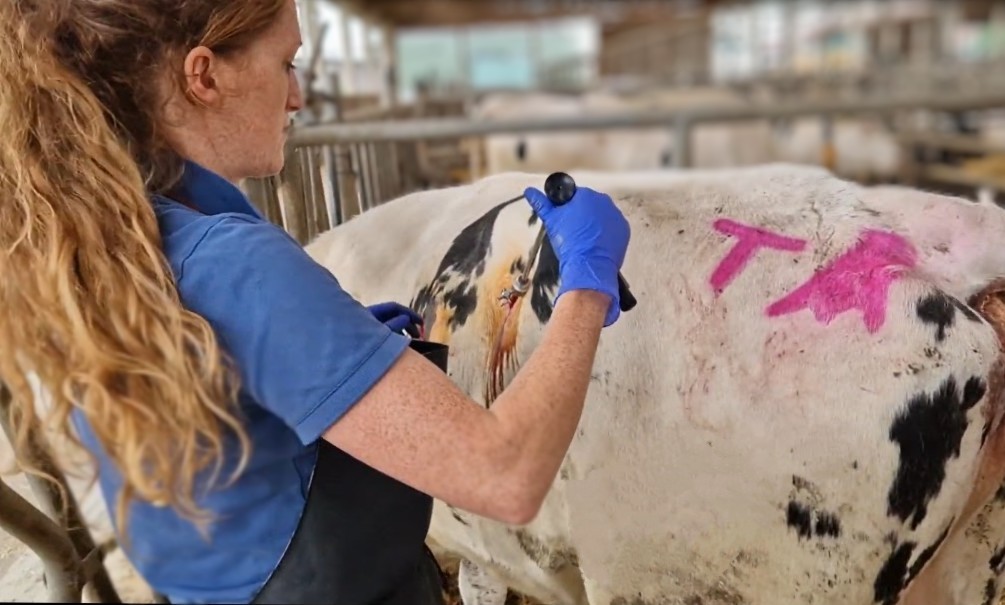 mit engem Teamaustausch
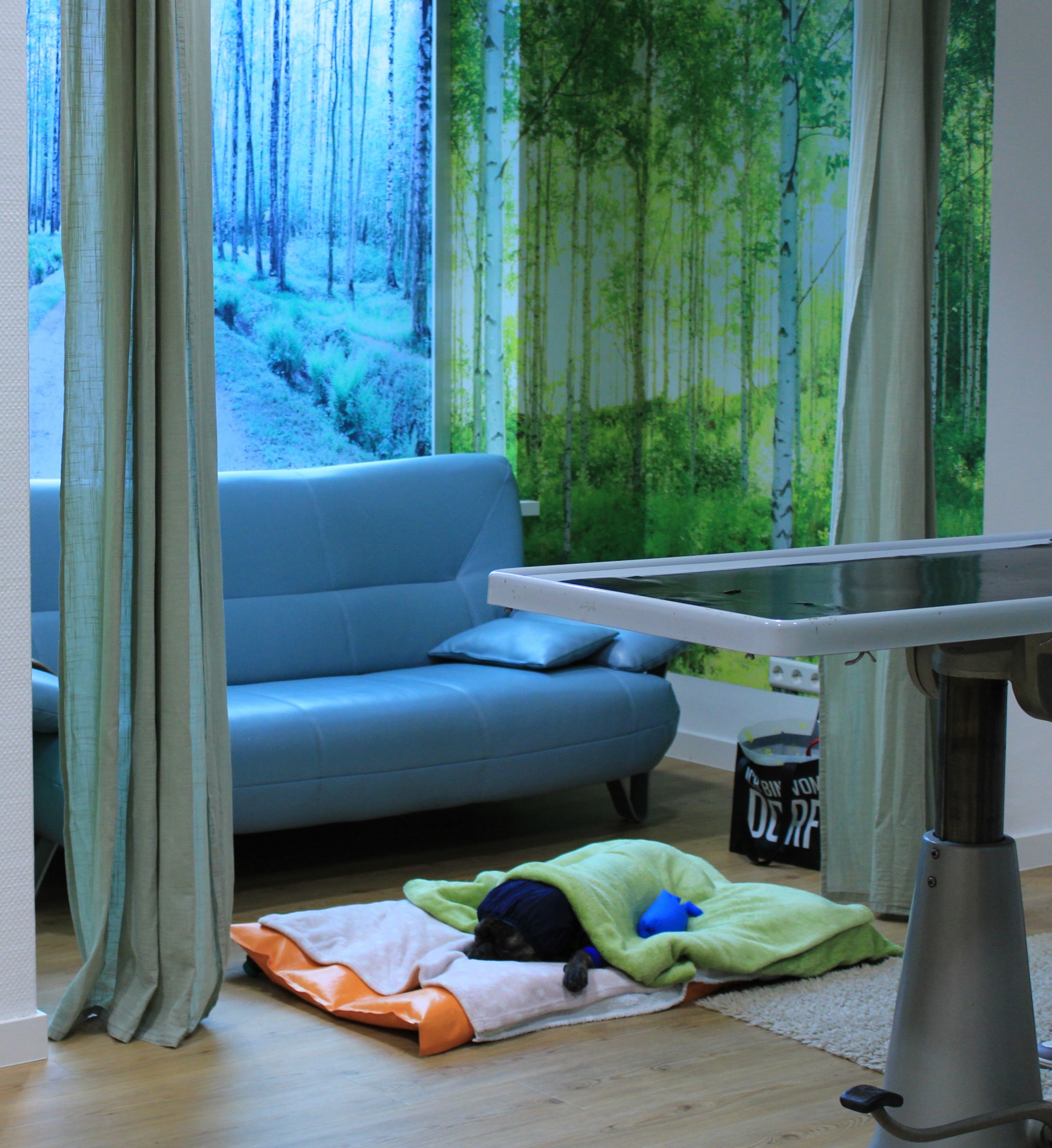 Digitale Arbeitszeiterfassung
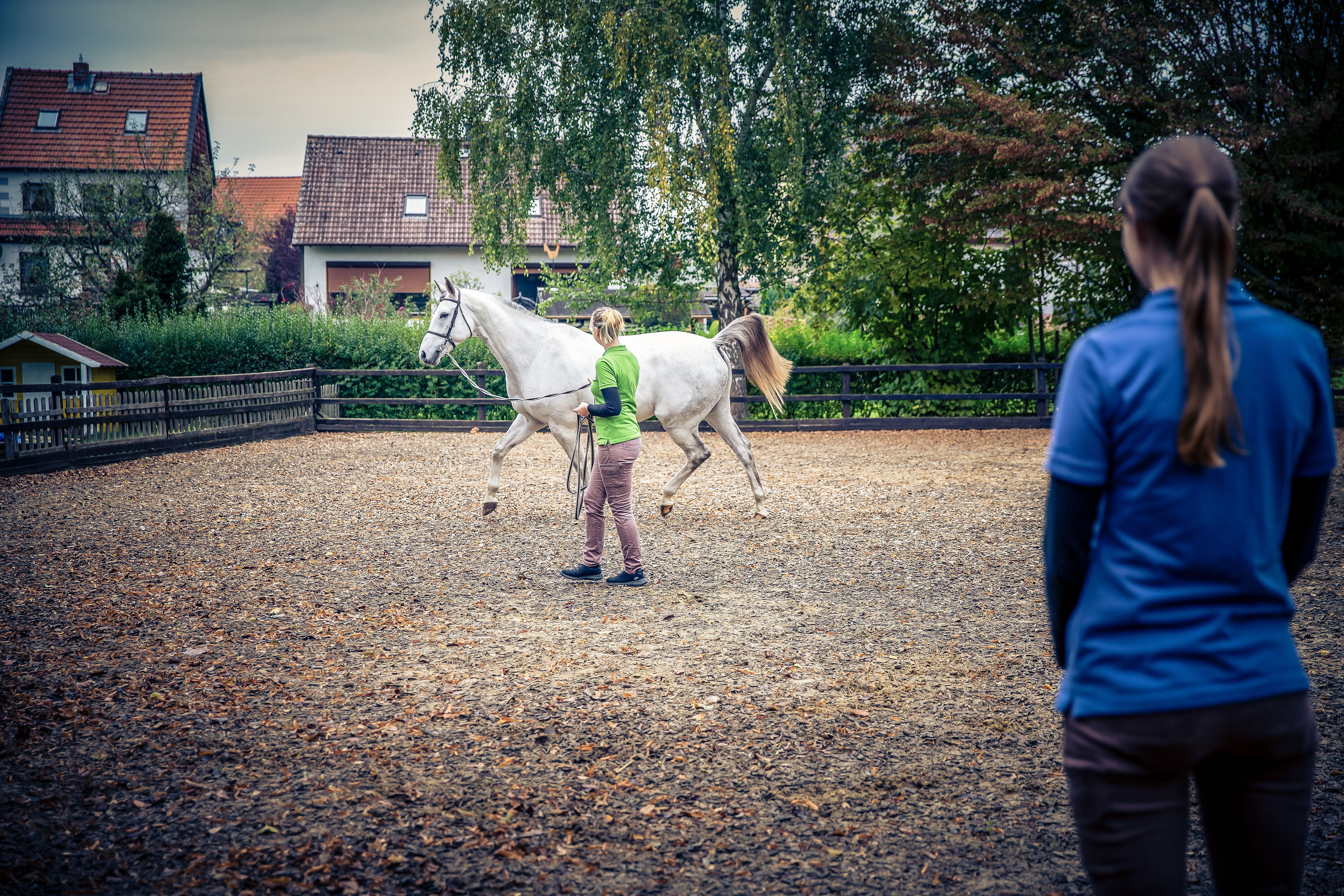 flexible 
Arbeitszeitmodelle möglich
Lust sich selbst zu verwirklichen ohne den Stress der Selbstständigkeit?
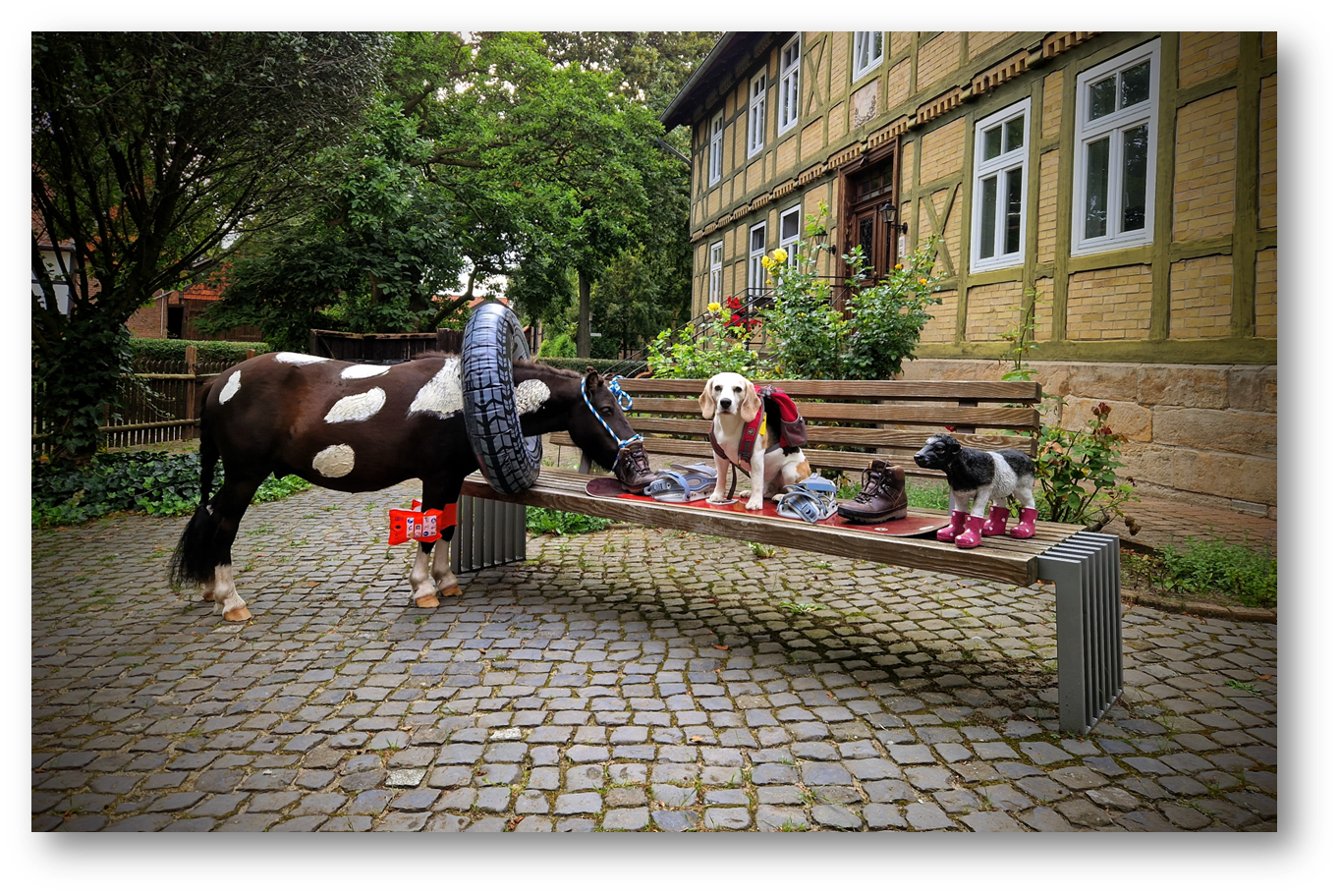 Komm zu uns!
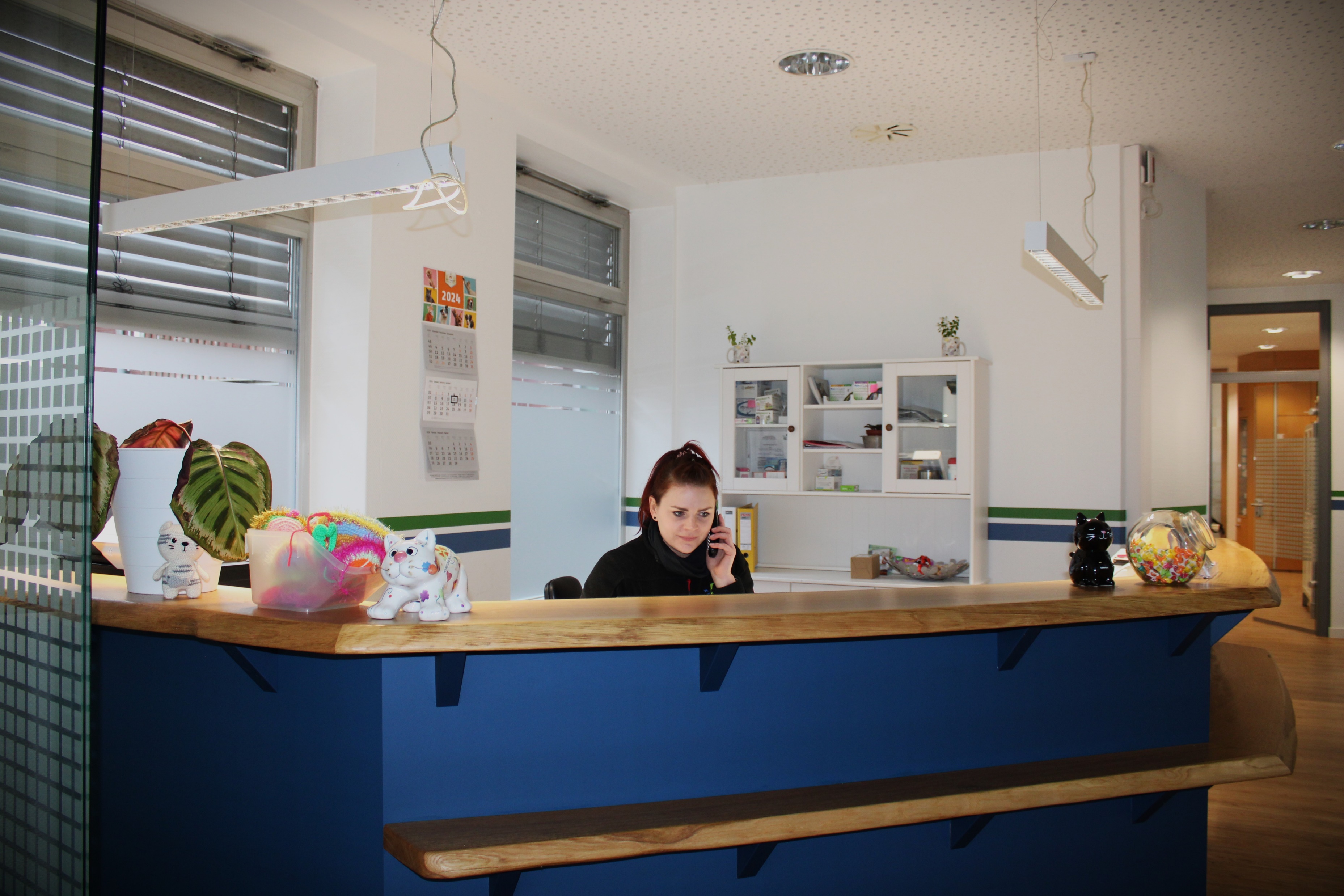 Wir suchen 
 für alle Sparten Tierärzte 
und TFA‘s !